Christmas is coming
WWW.PPT818.COM
本课时目标：
1. 学生能听说读以下新词：
    May, July, September, October, Mother's Day, Teachers' Day, Halloween, Spring Festival, Summer holiday, spring, summer, holiday.                         
2. 学习跟节日有关的动词词组，如：go on holiday, help mum do housework, give teachers cards等等。
3. 学生能使用以下句型询问别人什么节日喜欢做什么事情的问答
（1） What do you  like doing for...?  （+节日名称）
     I / We like ....    He / She likes .... （+节日有关的动词词组）
（2） What does he/she like doing for…?
      He / She likes ….
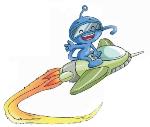 Let’s chant
Bright day, sunny day.  I am  happy and gay.
Mr Yates, Mr Yates, today is my birthday.
Please come to the party in my yard.
And don't forget my birthday card.
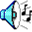 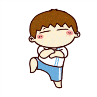 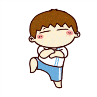 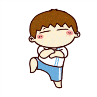 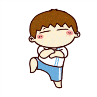 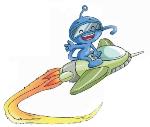 （Greeting时询问学生：What's the date today?引出要复习的月份，由已学的月份引出新的月份单词。）
Let’s review
January
February
December
March
November
months
April
October
May
September
June
August
July
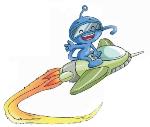 (本环节让学生看图片，回答老师的问题，为下文猜节日做铺垫。）
(1)  What festival is it?
(2)  When is Christmas?
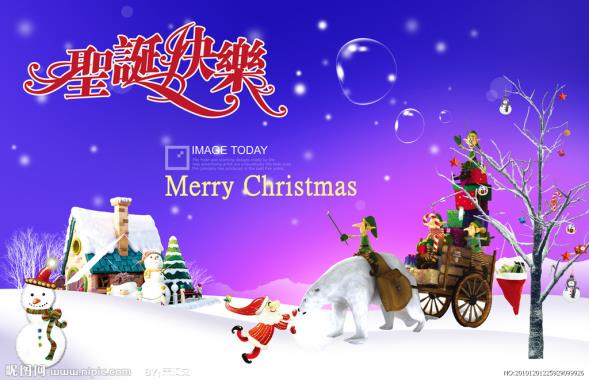 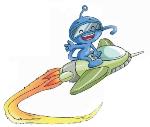 （承接上一部分，学生猜出是圣诞节，也说出圣诞节所在月份后，老师出谜语学生猜要学的新节日,老师可以给点提示。五个不同的节日用不同的形式呈现。）
Let’s guess!
T：Can you guess which holiday is in May?
Tips: It's a holiday for our mothers. 
          You can give flowers to your mothers.
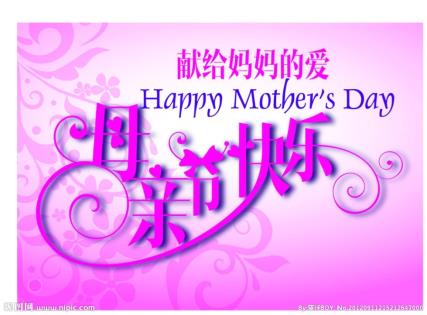 Mother's Day
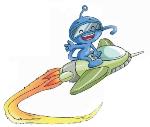 Listen to the song. What holiday is it?
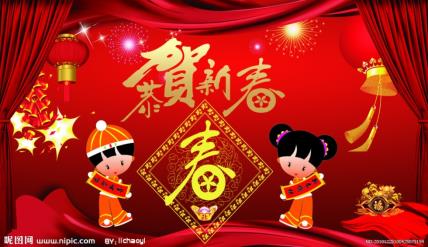 Spring Festival
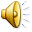 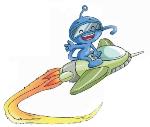 Look at the picture.
What holiday is it?
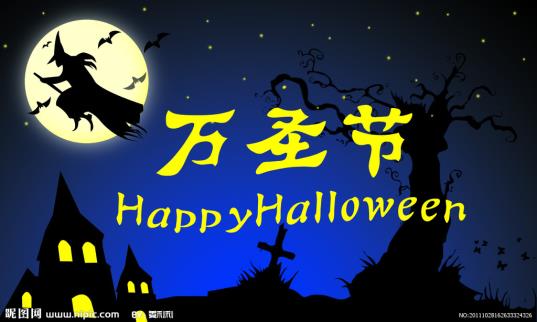 Halloween
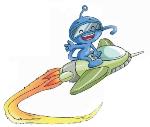 Look at the picture.
What holiday is it?
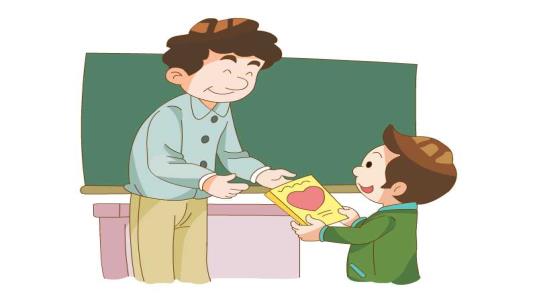 Teachers' Day
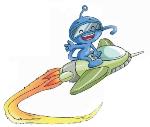 Children like this holiday very much. 
They can do lots of things. 
What holiday is it?
=many
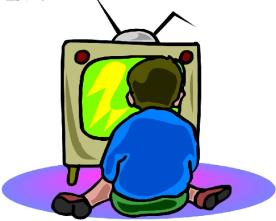 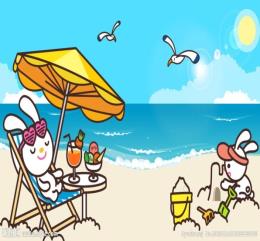 summer holiday
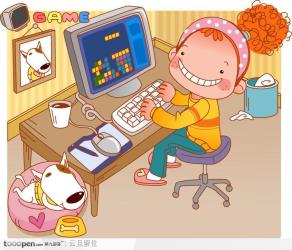 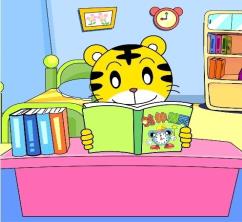 A: When is Mother’s Day?
B: It's in May.
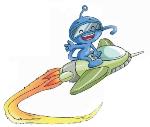 (由这个问答句，引出每个节日所在的月份。游戏可设计为：老师说月份，学生说节日，再调换。）
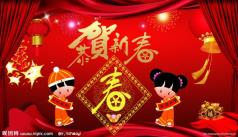 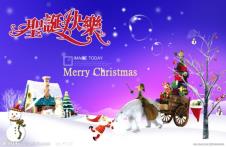 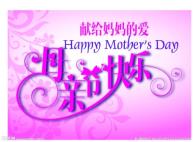 January
February
December
May
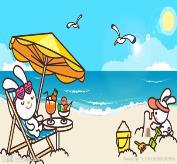 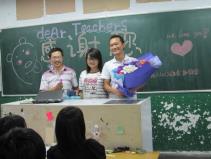 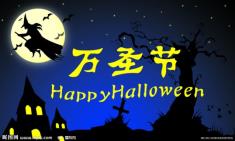 October
September
July
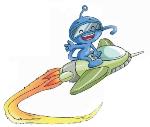 A: When is____?
B: It's in ______.
Let's match!
January
February
Teachers' Day
May
Spring Festival
July
Halloween
September
Mother's Day
October
summer holiday
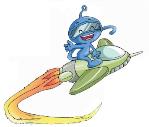 A: What do you like doing for Spring Festival?
B: I like
（这几部分的对话可分多种形式操练。）
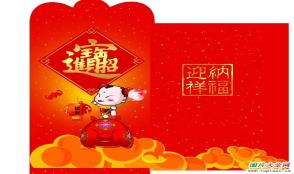 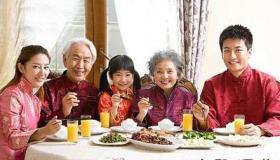 getting lucky money
having a big family dinner
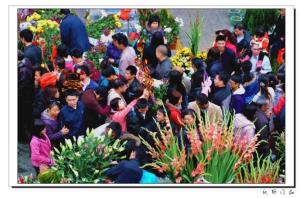 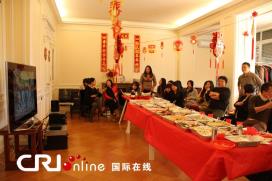 going to the flower fair
watching TV
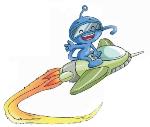 A: What do you like doing for Teachers' Day?
B: I like
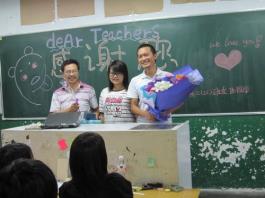 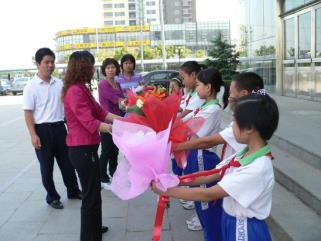 having a party for the teachers
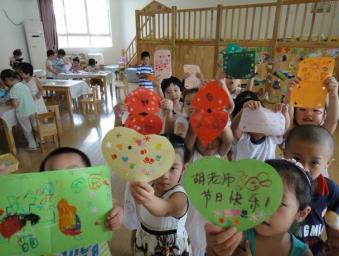 giving teachers flowers
giving teachers cards
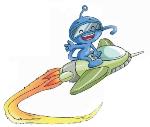 A: What do you like doing for Mother's Day?
B: I like
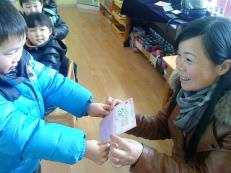 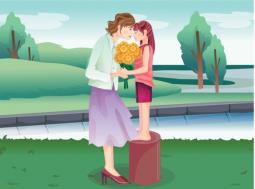 making a card for mum
giving mum flowers
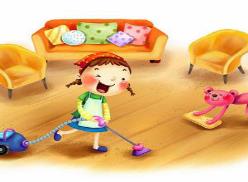 cooking for mum
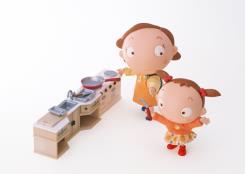 helping mum do housework
A: What do you like doing for summer holidays?
B: I like
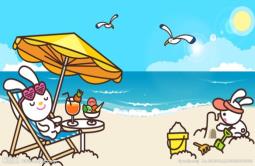 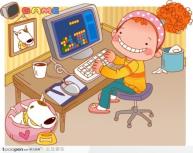 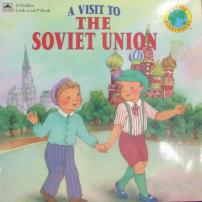 playing computer games
going on holiday
visiting friends
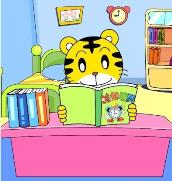 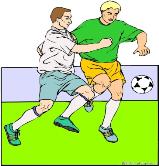 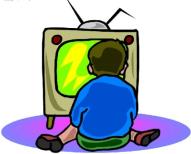 reading books
watching TV
playing sports
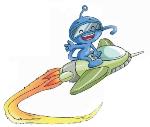 A: What do you like doing for Halloween?
B: I like
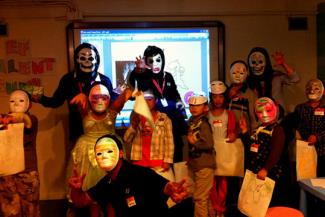 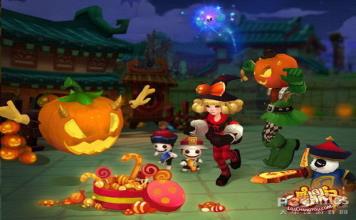 asking for sweets
wearing masks
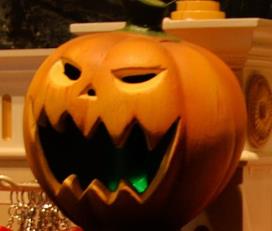 making pumpkin lanterns
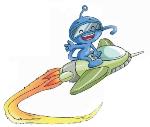 Do a survey.
(四人小组活动，运用所学句型完成此表格。选一个最喜欢节日，并说出该节日喜欢做什么事情。）
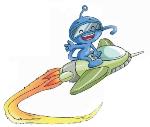 A: What do they like doing for Spring Festival?
B: They like having a big family dinner.
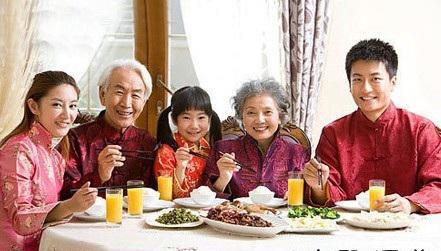 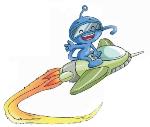 A: What do they like doing for Halloween?
B: They like asking for sweets.
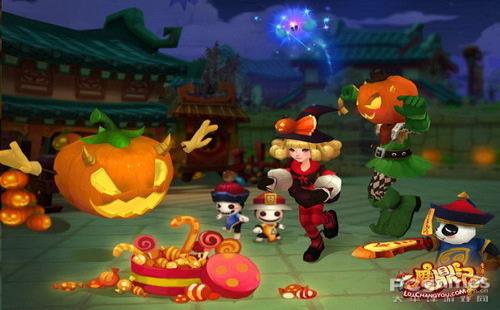 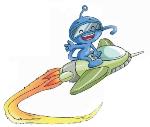 A: What does she like doing for Mother’s Day?
B: She likes helping mum do housework.
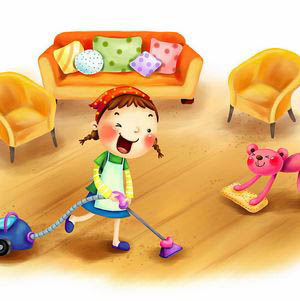 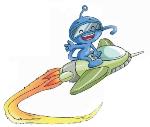 A: What does he like doing for summer holidays?
B: He likes watching TV.
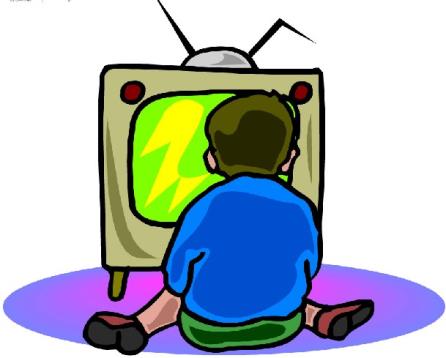 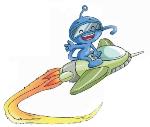 A: What does he like doing for Mother’s Day?
B: He likes making a card for mum.
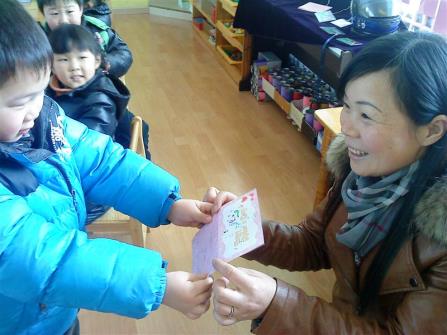 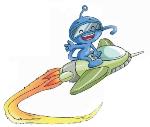 A: What does he/she like doing for_______?
B: He/She likes ________.
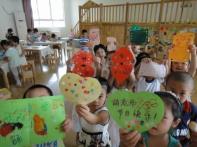 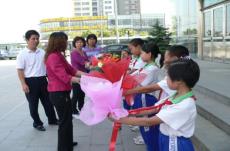 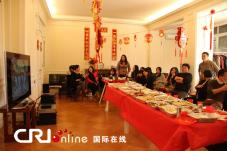 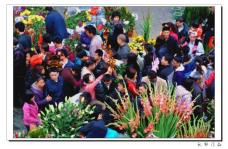 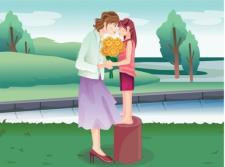 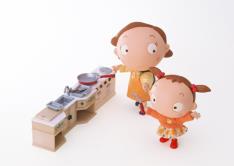 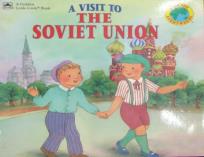 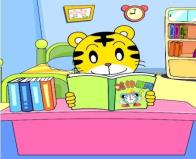 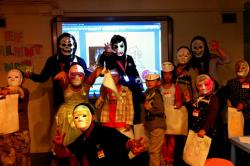 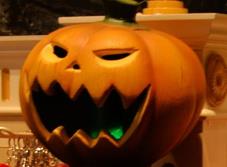 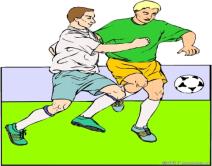 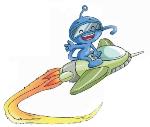 Homework:
1.仿照例子写3个句子。
如：Halloween is in October, I like asking for sweets.
2.向朋友口头描述自己喜欢的节日及节日活动。